Proposed Hualapai Museum Site Design
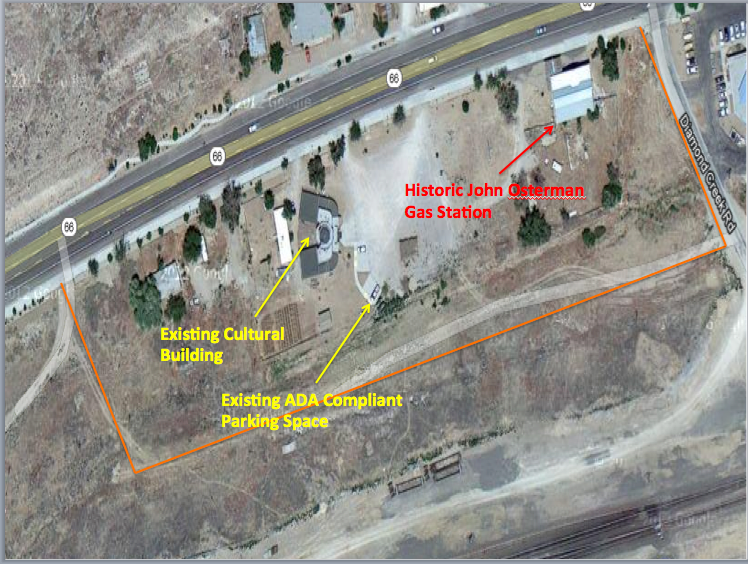 APEX Engineering
Ian Braun 
Andrew Halley
Jorge Hernandez
Mohamad Haikal Bin Maamor
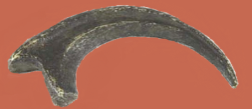 1
Presentation Overview
Project Understanding- Slide 3

Scope of Services- Slide 8

Projected Timeline- Slide 14

Proposed Budget- Slide 15
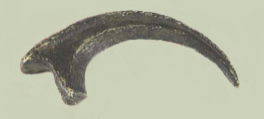 2
Project Understanding
Background Information

Stakeholders

Existing Site Conditions

Design Challenges
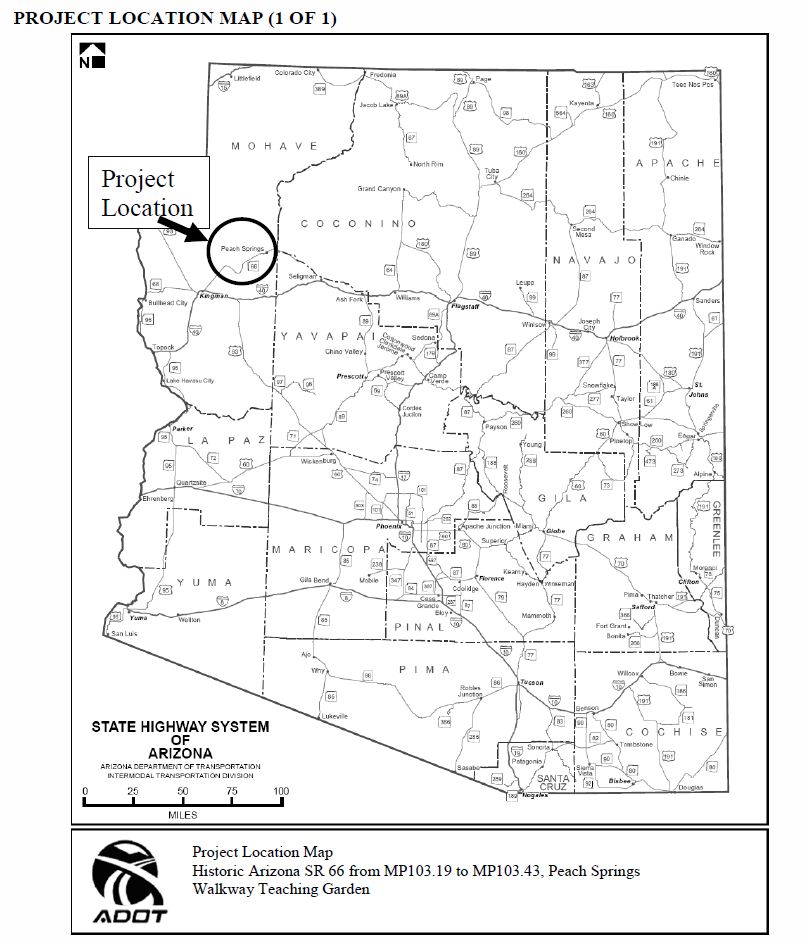 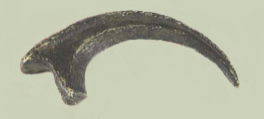 3
Background informATION
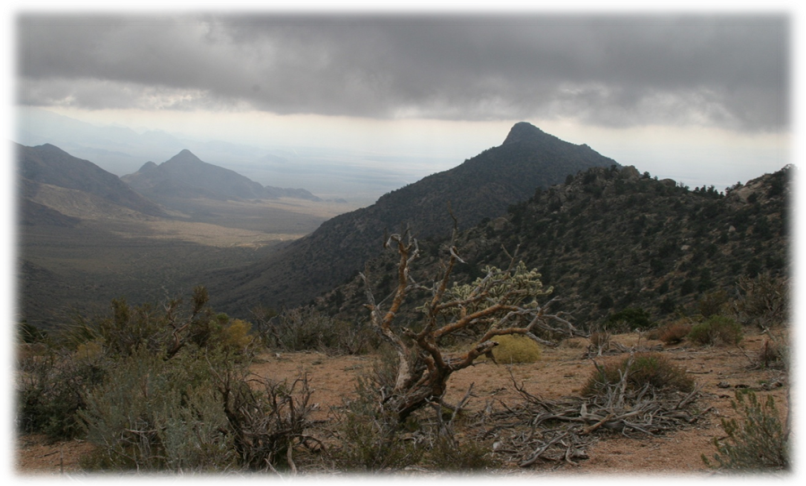 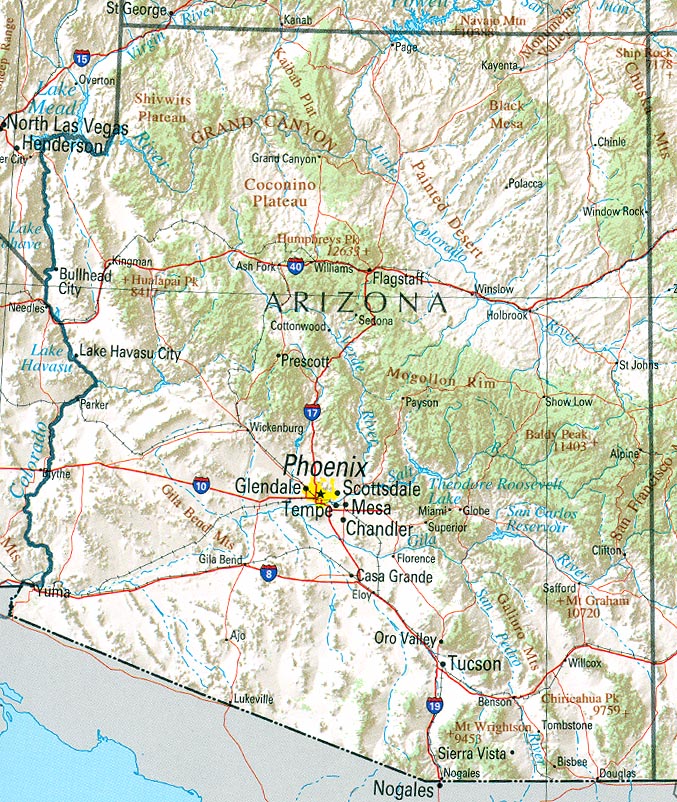 The Hualapai Reservation
(nearly a million acres) located in Northwest Arizona, on Historic Route 66, 54 miles northeast from Kingman, was established by Executive Order in 1883, and is home to the Hwal’bay, or People of the Tall Pines. 

Capital: Peach Springs AZ
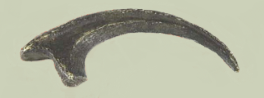 4
Stakeholders
Tribal Administration and Hualapai Nation
Bureau of Indian Affairs
Other Donors both Government and Private
Dawn Hubbs, Hualapai Program Manager
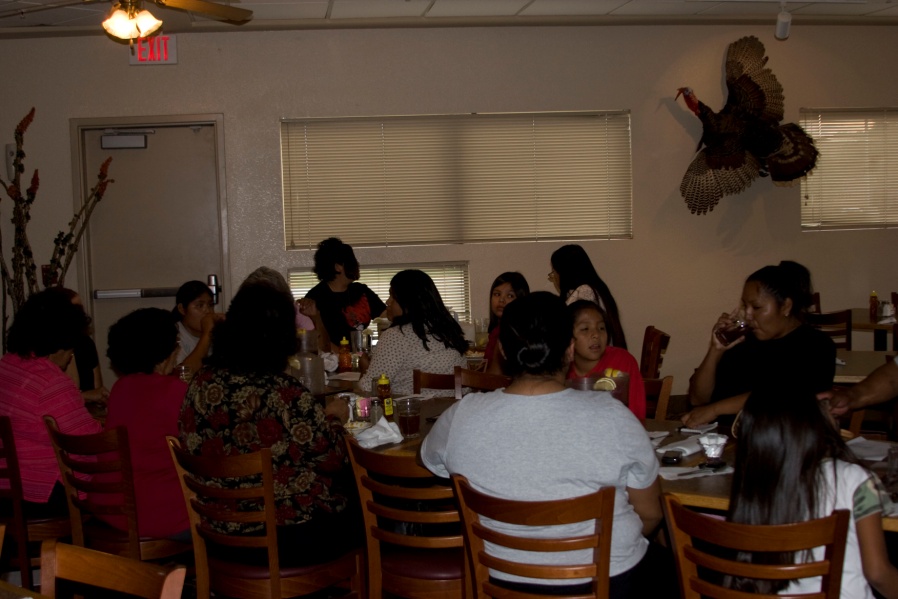 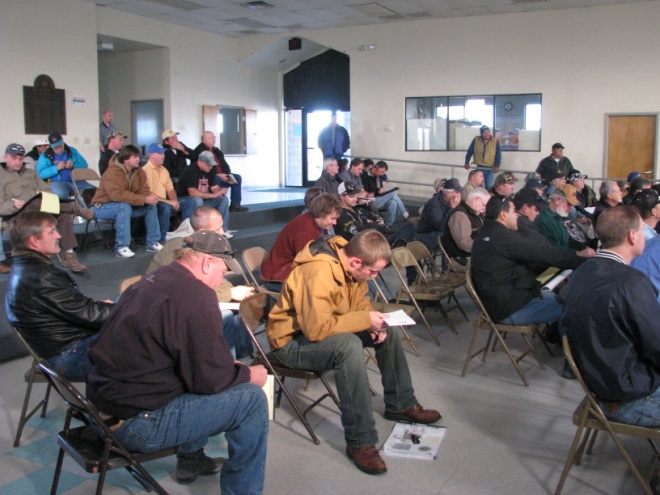 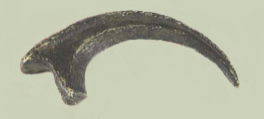 5
Existing Site Conditions
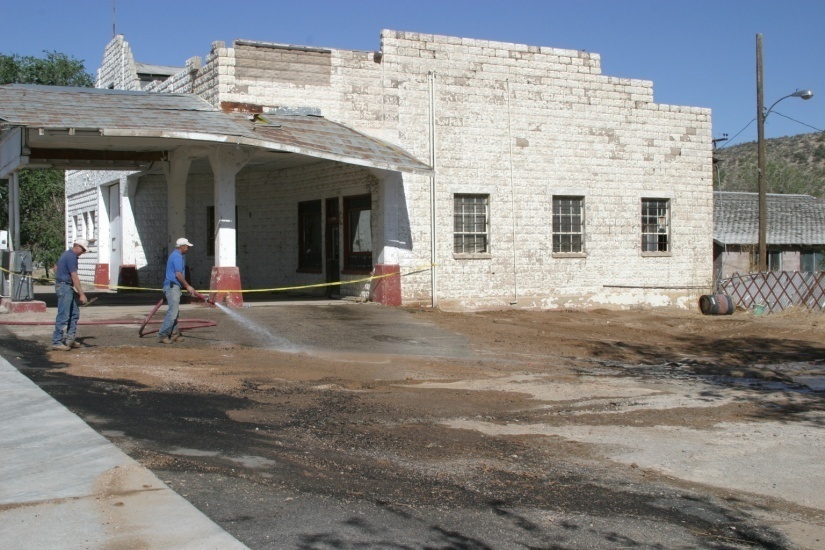 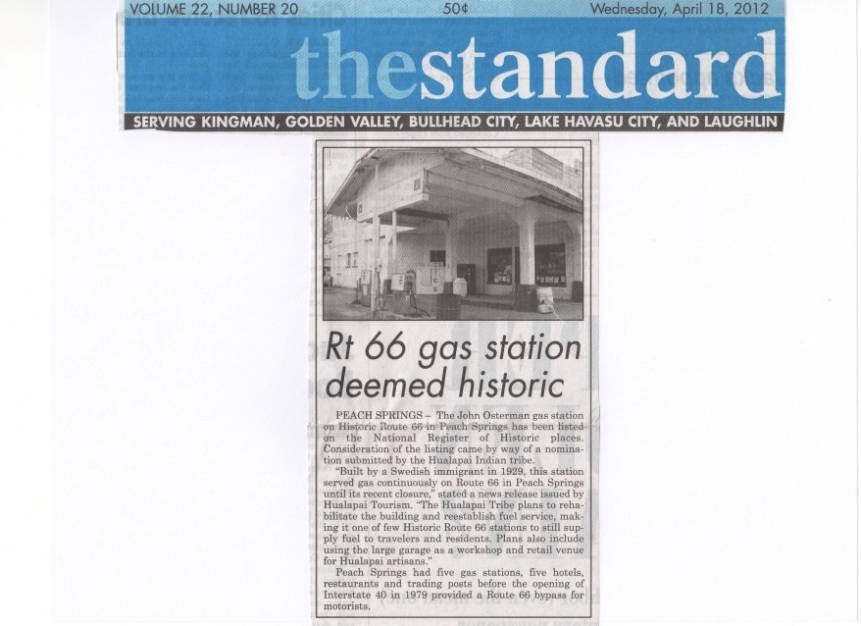 Total site 7.5 acres subdivided into 7 lots
Historic buildings
Hualapai cultural center
Un-paved parking lot for the Hualapai Cultural Center
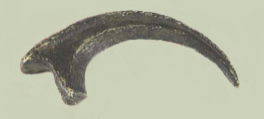 6
Design Challenges
Presence of a railroad easement adjacent to the proposed site
Storm water wash runs through property
Preserve local trees and plants present on the site 
Use of building materials native to the area
Pre-existing building foundations and abandoned reinforced concrete sewer lines
All building entrances must face East
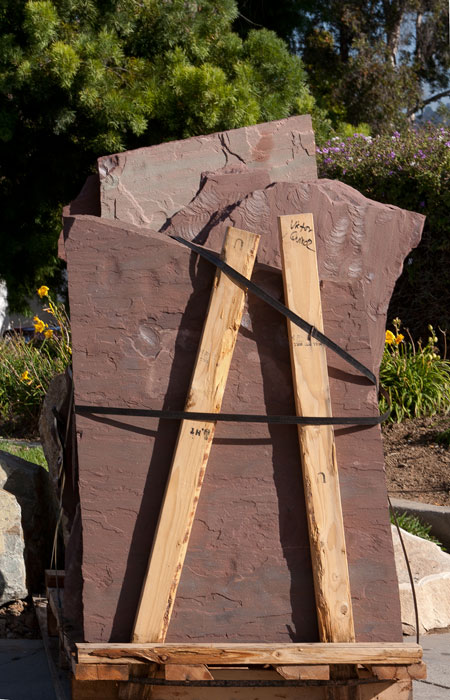 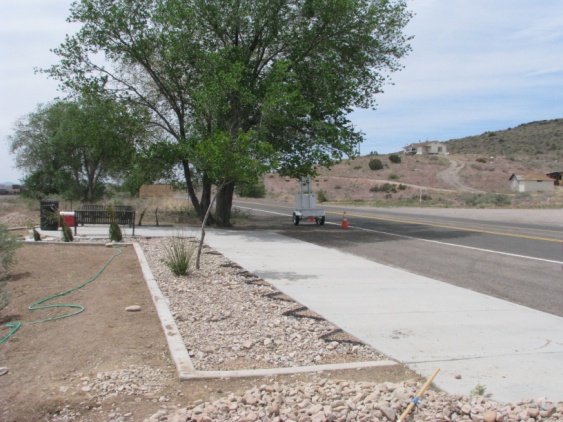 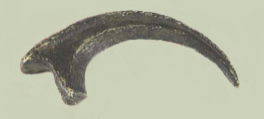 7
Scope of Services overview
Project Management
Land Surveying
Fill/Grading Plan
Storm Water Drainage Design
Sanitary Sewer Systems
Municipal Water Supply
Parking Facility Design
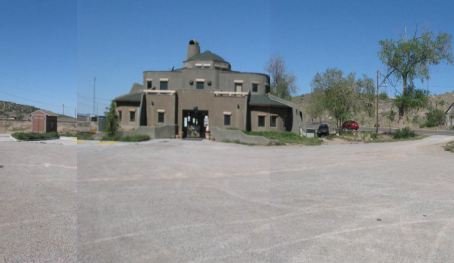 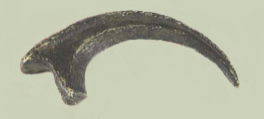 8
Project management
Field Visits
Workshops with Client- Tribal Government and Community
Fill/ Grading Plan:
Mohamad Haikal Bin Maamor
Sidewalk/Paving :
Jorge Hernandez
General Manager:
Andrew Halley
Field Surveyor:
Ian Braun
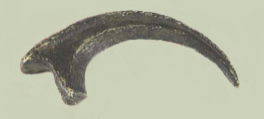 9
Land Surveying
First step for civil site design
Used to create a detailed topographic map
Necessary task for all aspects of civil site design
Establish control points from ADOT highway monuments
Confirm work with past surveyors





Deliverables: Contour Map, Proposed Fill/Grading Plan, Control Point Data Table
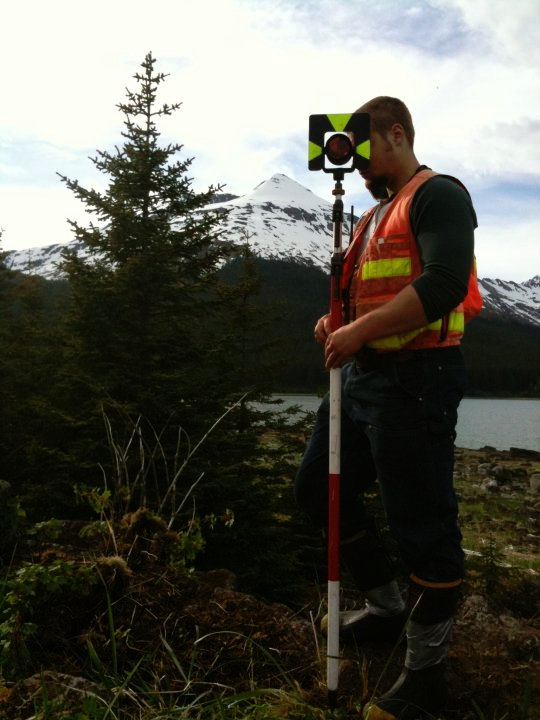 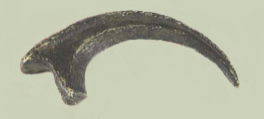 10
Storm Water drainage
The current condition of the 7.5 acre parcel is bare earth
A large combined parking facility is proposed
The proposed paved parking facility and museum structure will alter the existing hydrology of the property
Using the topographic map, the team will analyze new drainage issues
Sizing hydraulic structures such a drop inlets and culverts will be considered
Outflow will be fed into adjacent permeable grassland
Potential for an oil water separator



Deliverables:  Runoff Analysis, Hydraulic Structure Design Specifications
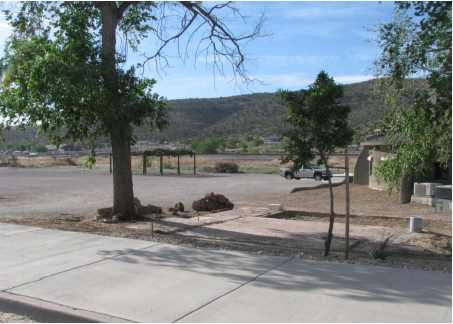 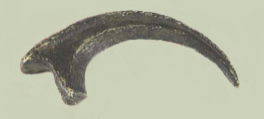 11
Sanitary Sewer/Municipal water supply
Peach Springs, AZ has citywide water distribution and wastewater removal
The proposed sanitary sewer should be designed and constructed in compliance with the Arizona Administrative Code
Blue stake will be contacted and existing utility lines will be shown on the contour map
Municipal water/sanitary sewer connection will be coordinated with public works




Deliverables: Lines Located on Contour Map, Proposed Schematic for Acceptable Connection Location
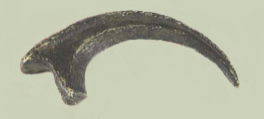 12
Parking facility design
The proposed Hualapai museum will bring increased traffic to the area.
A traffic count will be conducted on the surrounding intersection.
Utilizing a modeling software the parking facility can be sized accordingly.
Using the volumes from the analysis, and complying to the ADA guide lines the parking lot will be designed.
Walkways and sidewalks will be designed as deemed necessary by the stakeholders

Deliverables: PetraPRO report, Synchro Printout, AutoCAD 		Drawing of Parking Facility
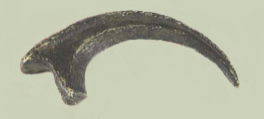 13
Project Design Timeline
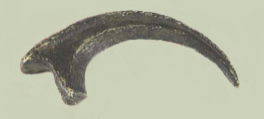 14
Proposed Budget
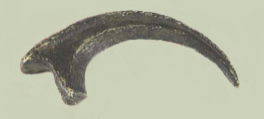 15
Proposed Budget continued
16
Questions?
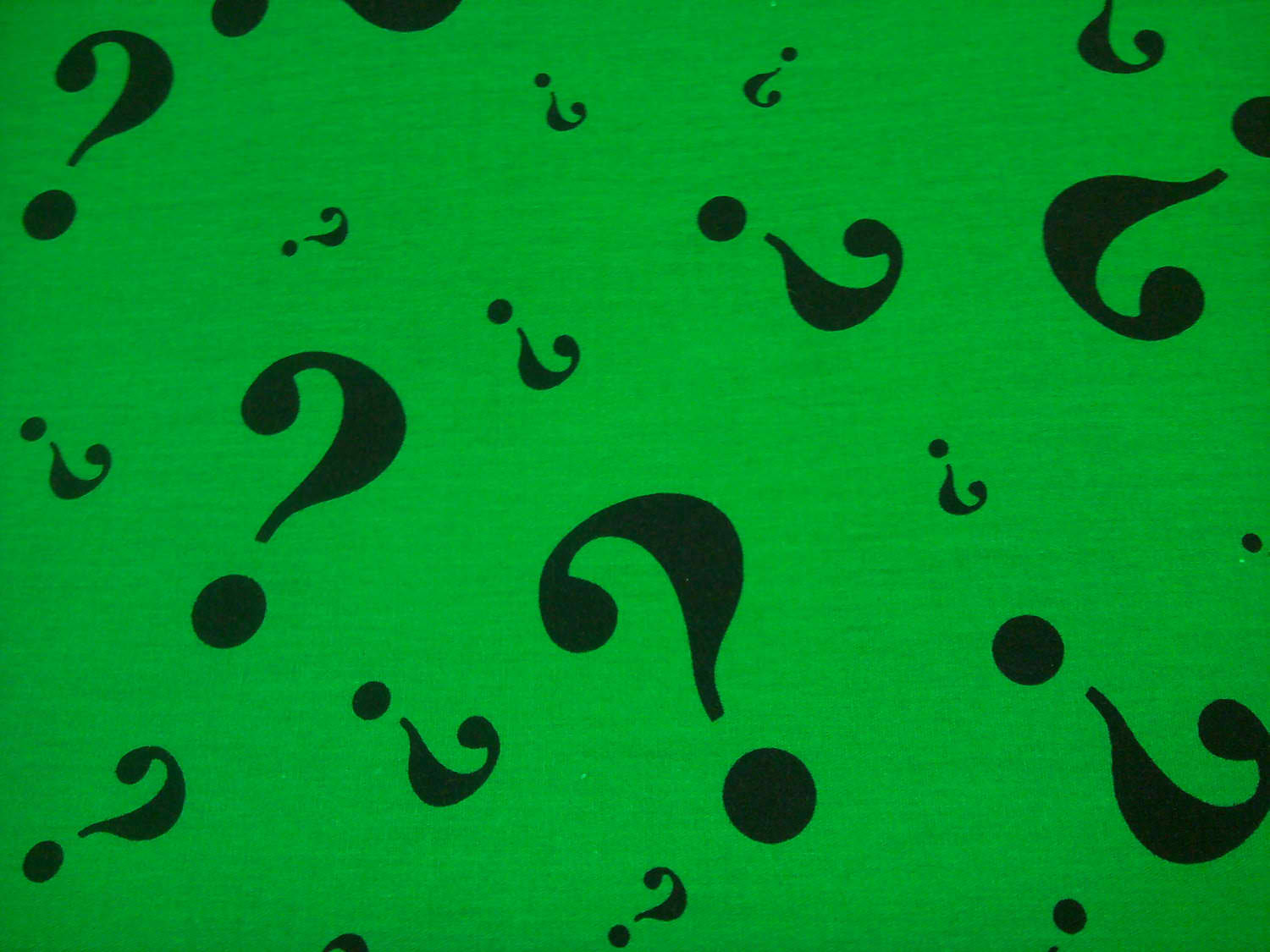 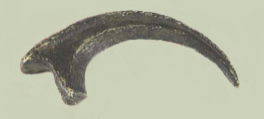 17